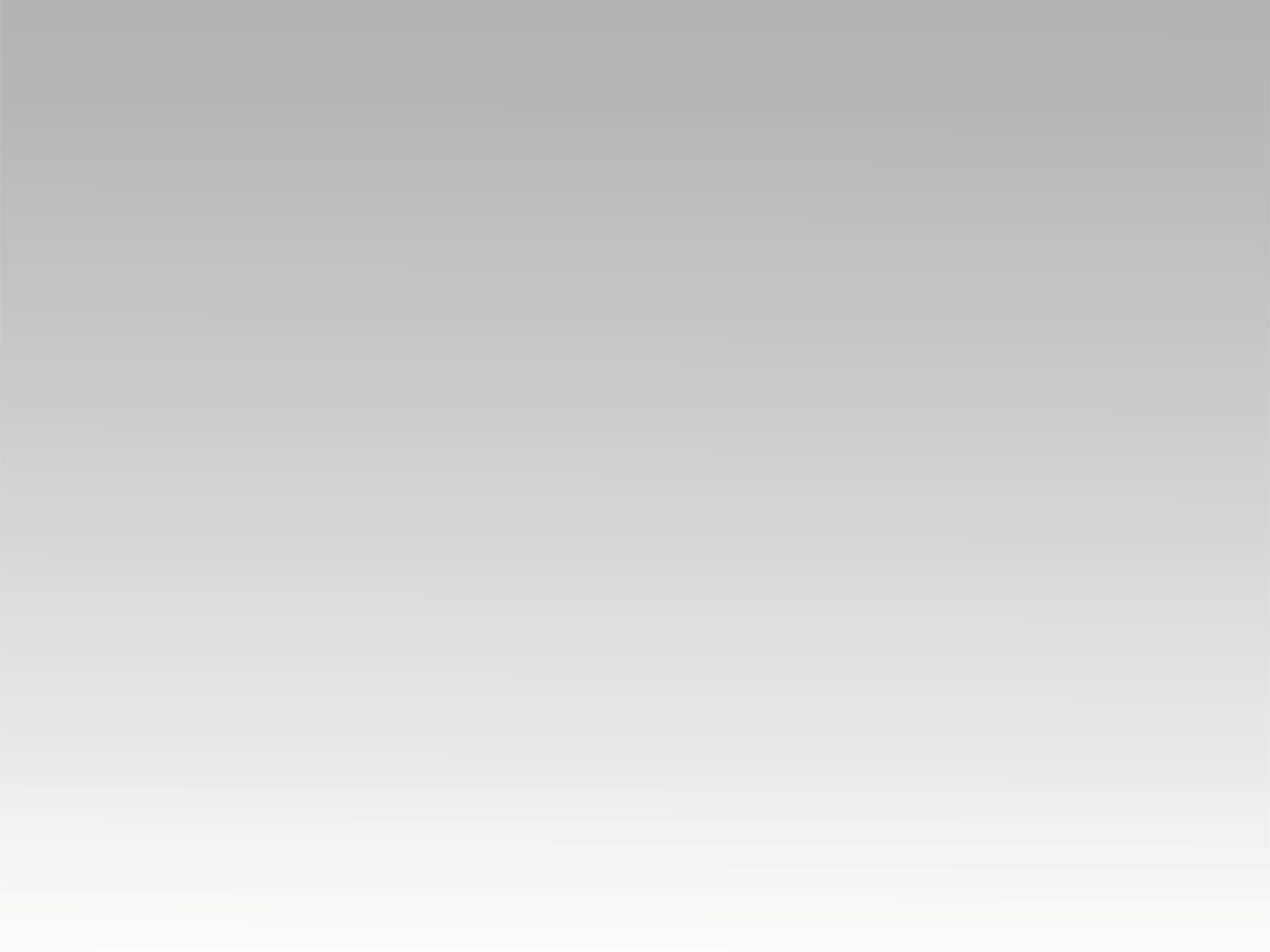 تـرنيــمة
لا بيت لى هنا لا موطناً
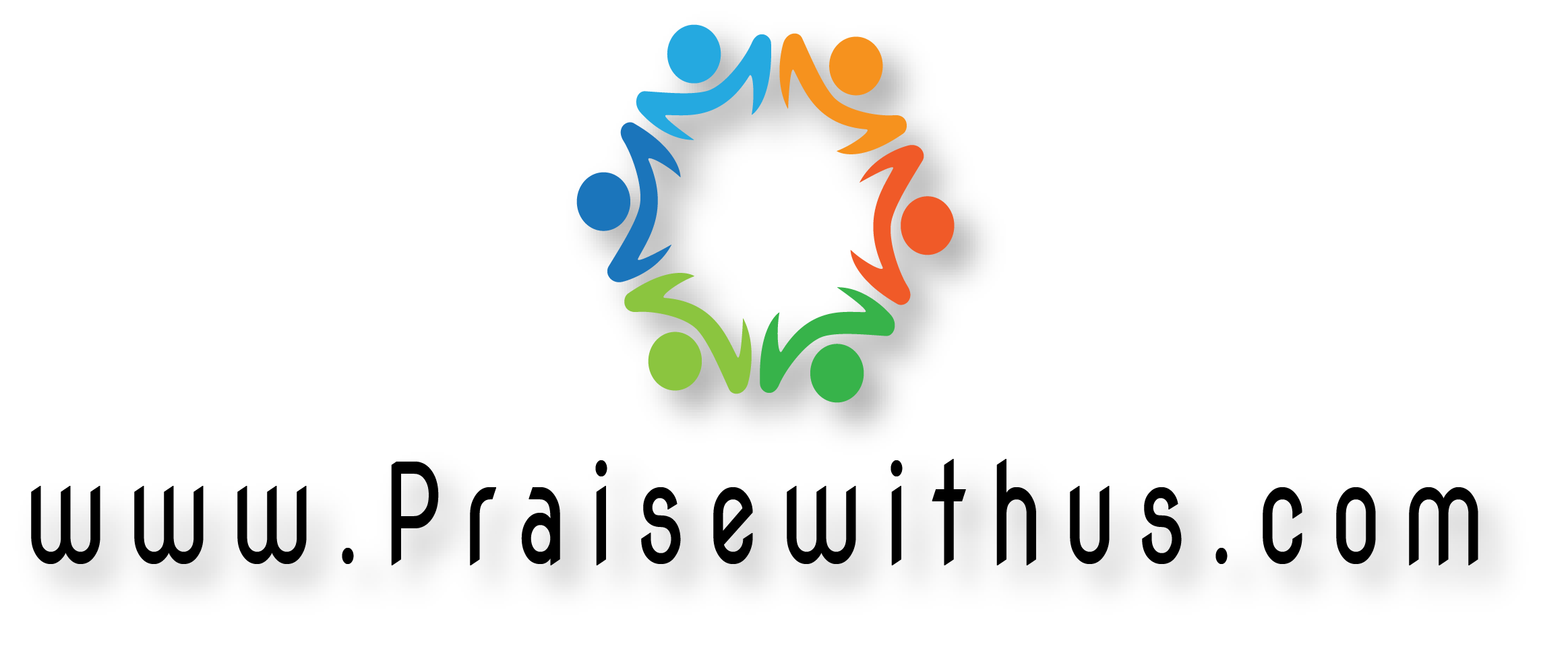 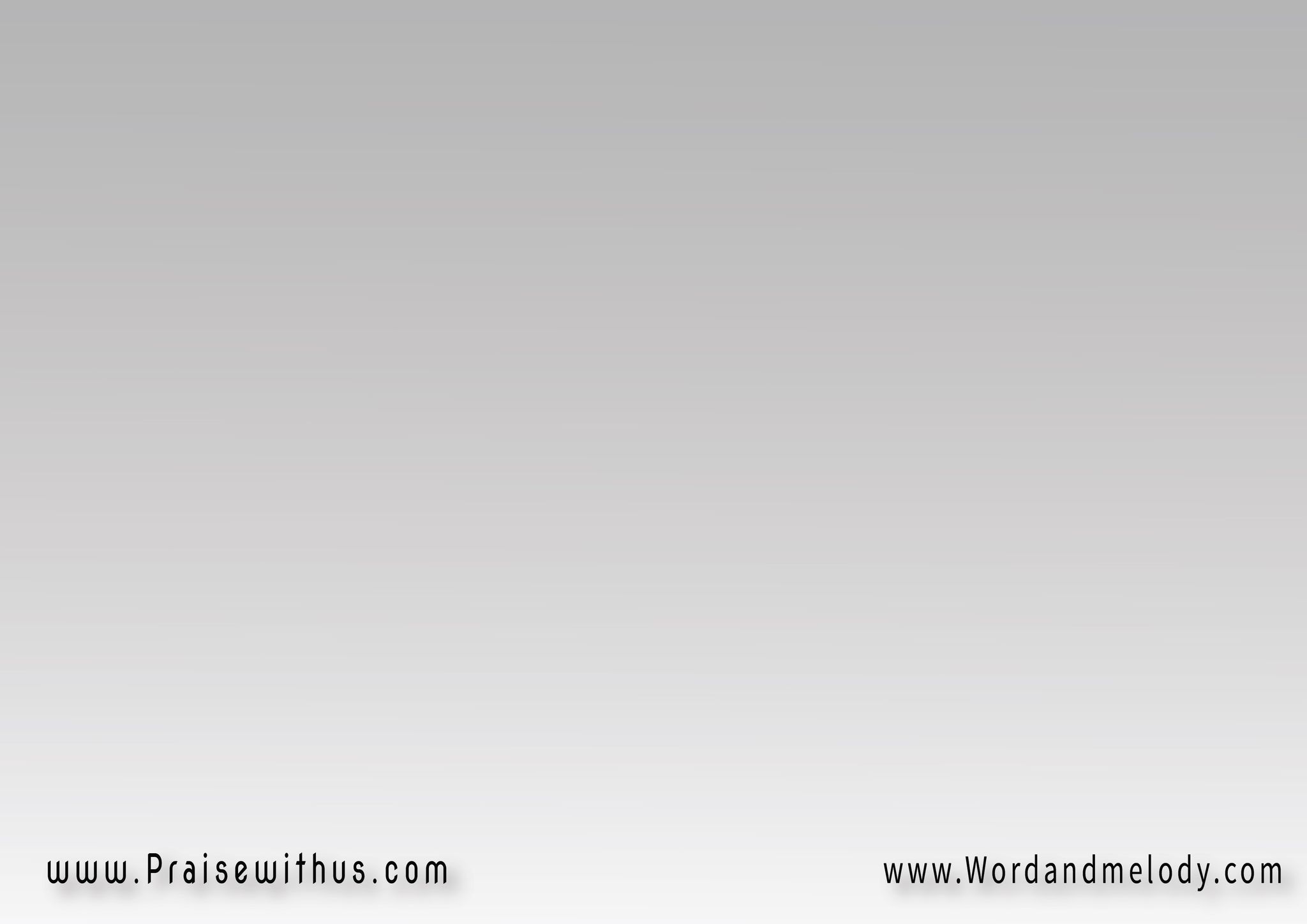 1- 
لا بيت لي هنا لا موطنًا مختار  
إذ أنَّني هنا أستغرب الديار
بل موطني أنا في مسكن الأبرار وسيأخذني للسماء يسوع
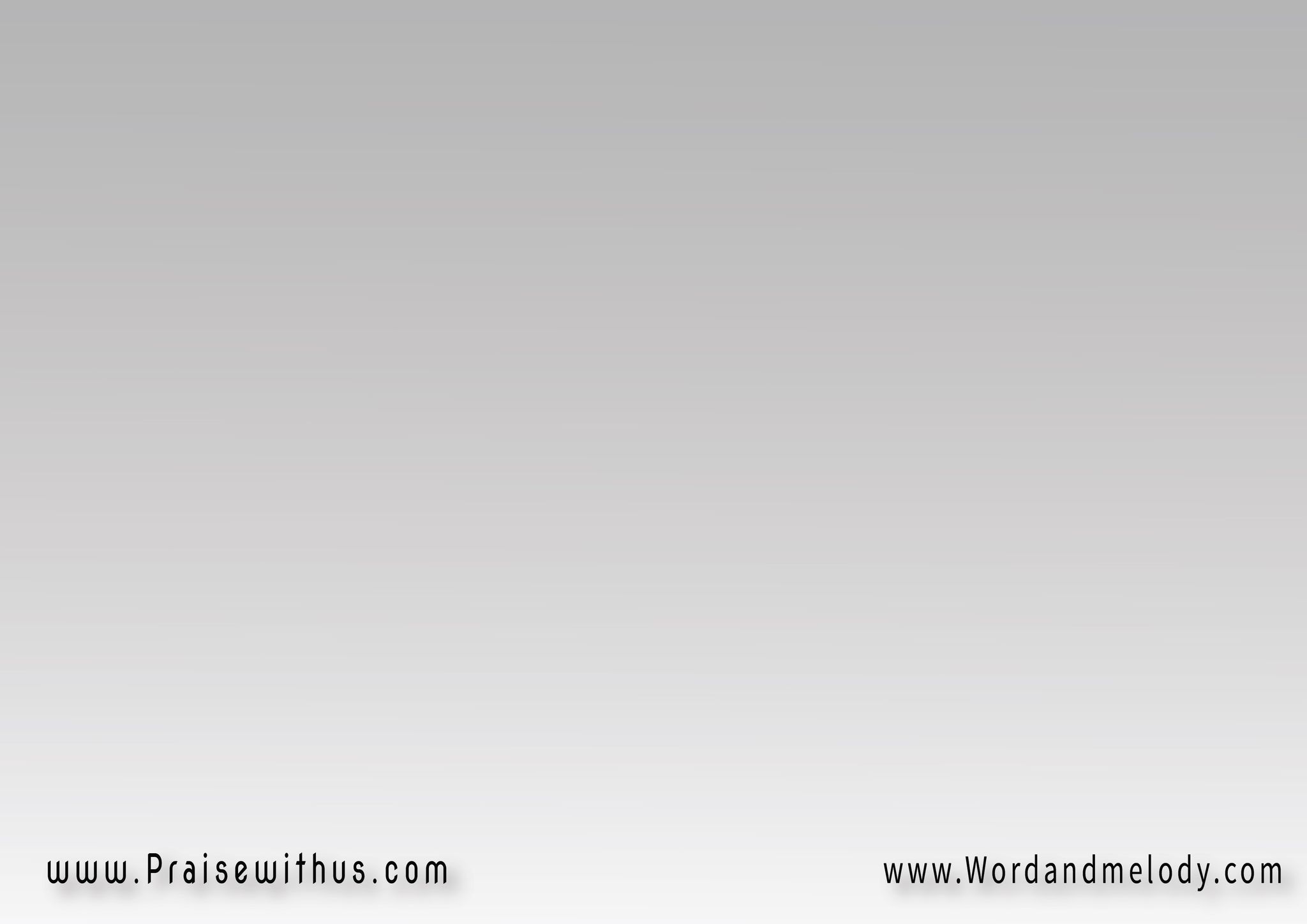 القرار:
 يسوع ربي خلي الوحيد  
ولما نلتقي في الموطن السعيد
أكون معه دومًا في البيت الجديد  فسيأخذني للسماء  يسوع
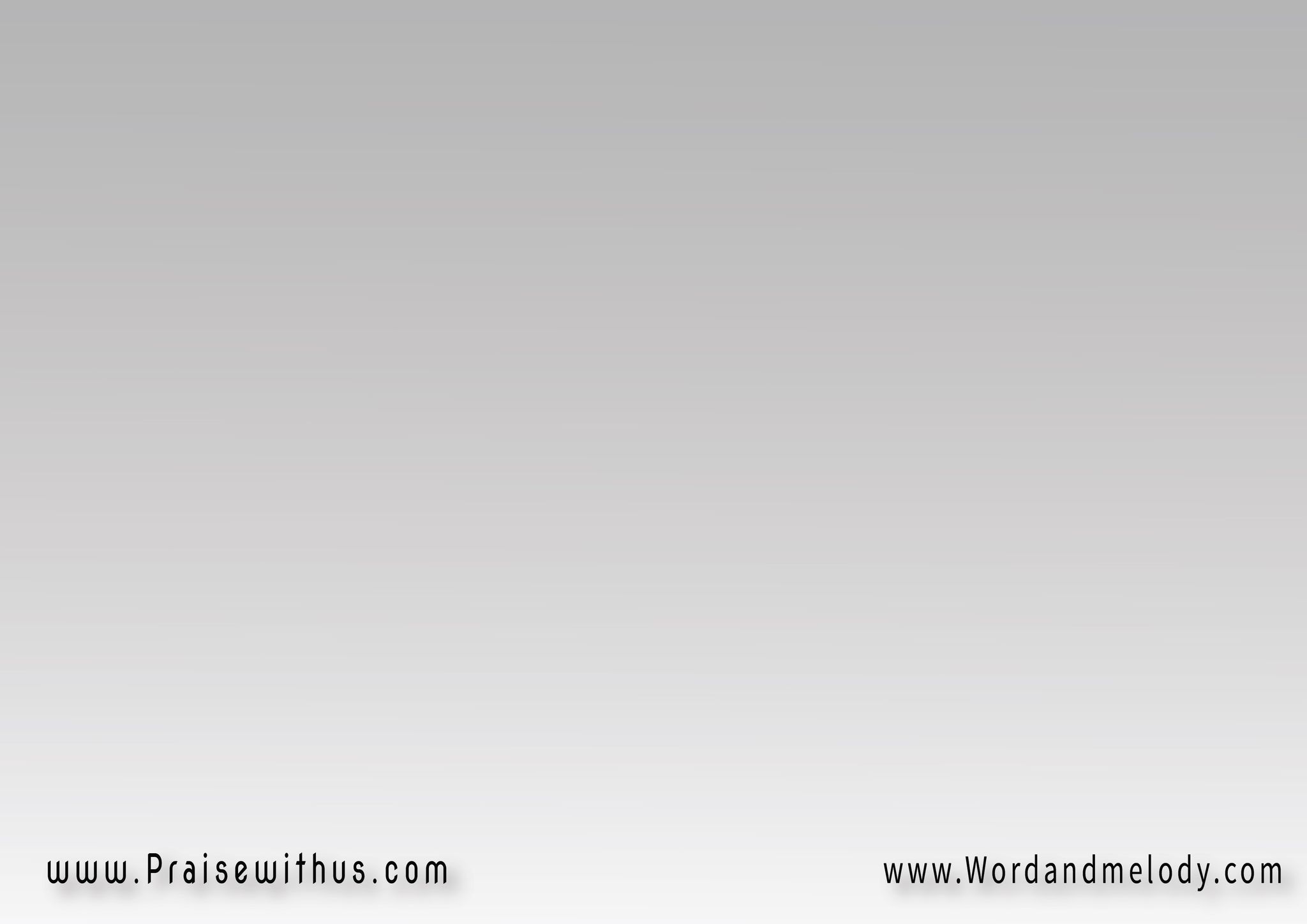 2- 
ما أَسعد اللقاء معه في الهواء  
ما أحلى صوت البوق يعلن الأسماء
إذ يأتي لاختطافي يكمل الهناء 
 وسيأخذني للسماء يسوع
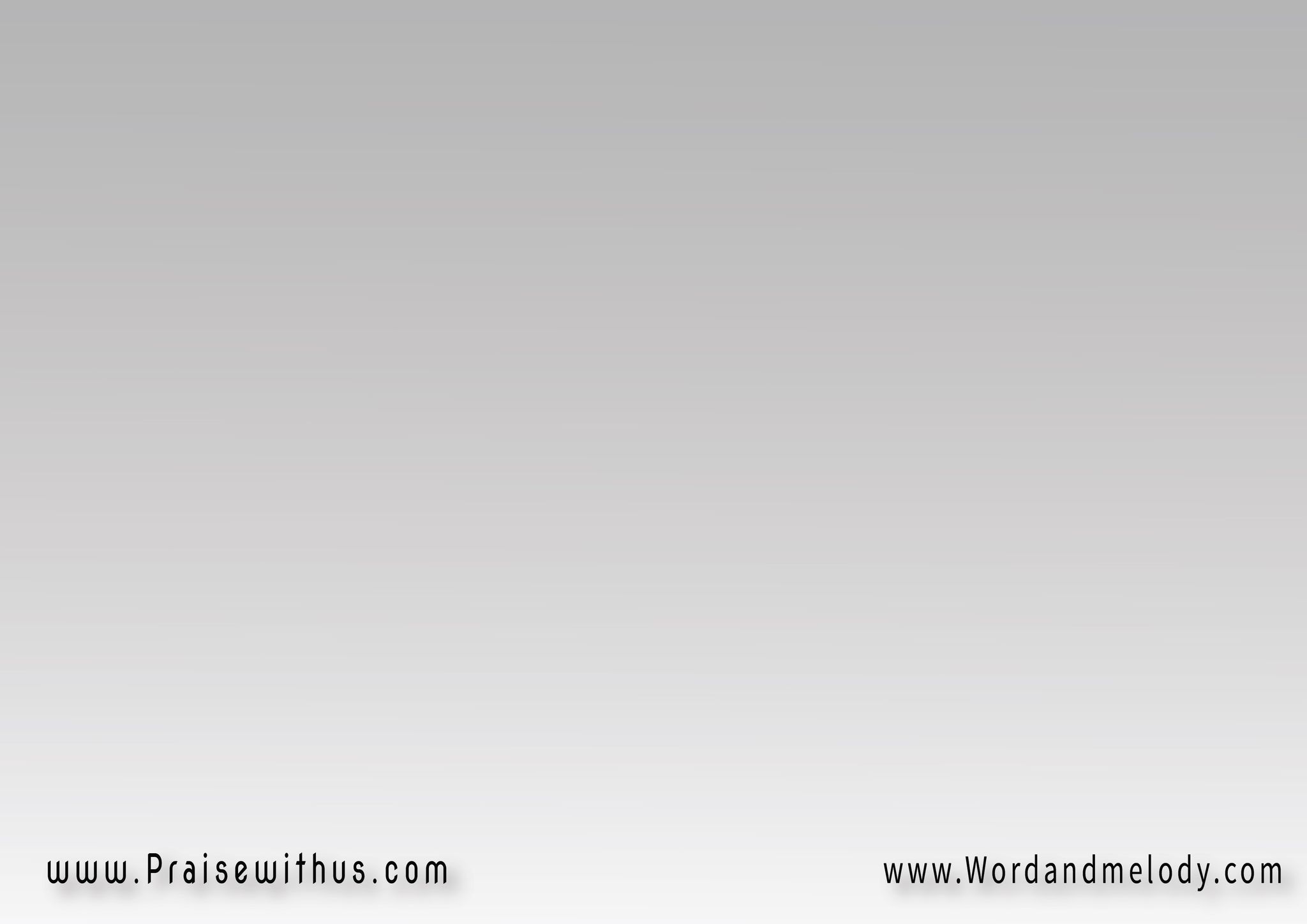 القرار:
 يسوع ربي خلي الوحيد  
ولما نلتقي في الموطن السعيد
أكون معه دومًا في البيت الجديد  فسيأخذني للسماء  يسوع
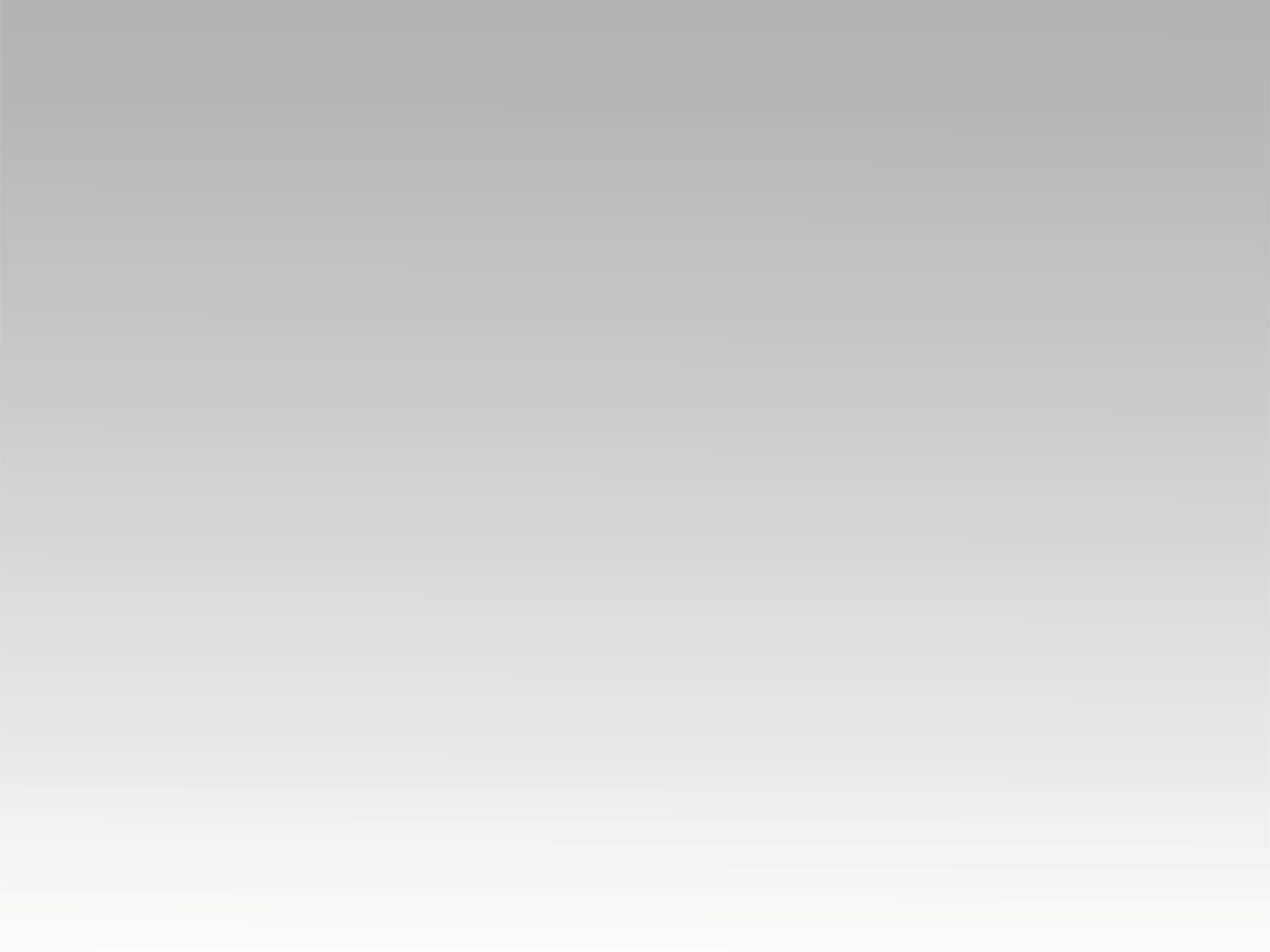 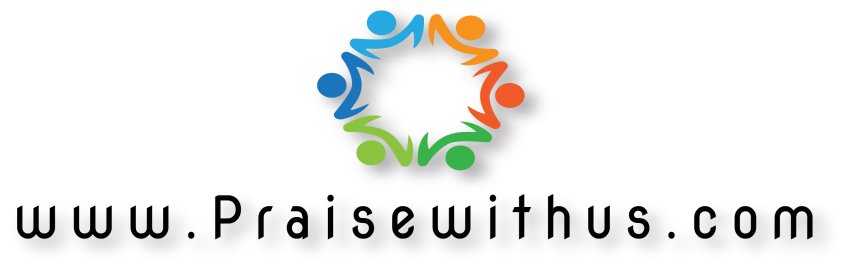